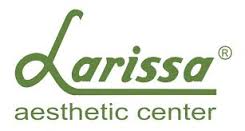 KUALITAS PELAYANANLarissa Aesthetic Center Yogyakarta
Fhadli Novriwardi		(141140034)
Beatty Dwi Purwanti		(141140343)
Arini lisya wati		(141140409)
Esti dwi rahmawati		(141140450)
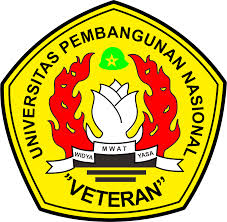 Pengertian Kualitas Pelayanan
Dalam perspektif TQM (Total Quality Management) kualitas dipandang secara luas, yaitu tidak hanya aspek hasil yang ditekankan, tetapi juga meliputi proses, lingkungan dan manusia. Menurut
Garvin (2012) menyatakan bahwa terdapat lima perspektif mengenai kualitas, salah satunya yaitu bahwa kualitas dilihat tergantung pada orang yang menilainya, sehingga produk yang paling memuaskan preferensi seseorang merupakan produk yang berkualitas paling tinggi.
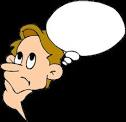 Apa itu kualitas?
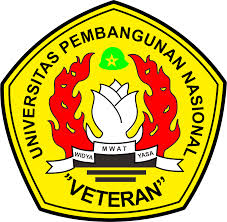 Pengertian Kualitas Pelayanan
Pelayanan dapat didefinisikan sebagai segala bentuk kegiatan/aktifitas yang diberikan oleh satu pihak atau lebih kepada pihak lain yang memiliki hubungan dengan tujuan untuk dapat memberikan kepuasan kepada pihak kedua yang bersangkutan atas barang dan jasa yang diberikan.
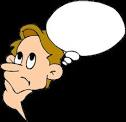 Apa itu pelayanan?
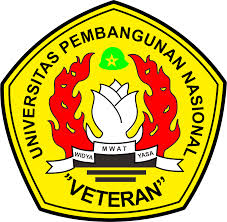 Jadi…….
Kualitas pelayanan, yaitu ukuran seberapa bagus tingkat layanan yang diberikan mampu sesuai dengan ekspektasi pelanggan. Artinya kualitas pelayanan ditentukan oleh kemampuan perusahaan atau lembaga tertentu untuk memenuhi kebutuhan yang sesuai dengan apa yang diharapkan atau diinginkan berdasarkan kebutuhan pelanggan/pengunjung. Dengan kata lain, faktor utama yang mempengaruhi kualitas pelayanan adalah pelayanan yang diharapkan pelanggan/pengunjung dan persepsi masyarakat terhadap pelayanan tersebut.
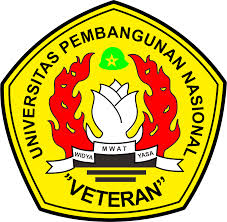 Faktor-faktor yang Mempengaruhi Kualitas Pelayanan
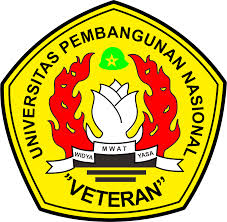 Pelayanan Pada Larissa Aesthetic Center Yogyakarta
1. Profil Larissa Aesthetic Center Yogyakarta
Berawal dari sebuah keinginan untuk memberikan pelayanan dibidang perawatan kulit dan rambut yang aman, sehat dan tanpa efeknsamping maka pada tanggal 11 juni 1984, R.Ngt.Poedji Lirnawati berbekal ilmu yang diperoleh dari Key Brown Beauty School di Los Angeles, USA dan juga beberapa perguruan tinggi khususnya dibidang ilmu kosmetologi di Jerman, Perancis, Jepang, Hongkong, Singapore, mendirikan Larissa Beauty Salon.
Konsep yang dikembangkan adalah perawatan kulit & rambut dengan menggunakan bahan-bahan alami seperti buah, sayuran, umbi, batang dan akar, yang lebih dikenal dengan konsep ‘back to nature’ seiring dengan kata Larissa itu sendiri yang berasal dari bahasa Latin yang berarti bersinar atau terang. Seiring perkembangan perusahaan dan untuk lebih fokus dibidang perawatan kulit & rambut, Larissa Beauty Salon berubah nama menjadi Larissa Skin Care & Hair Treatment.
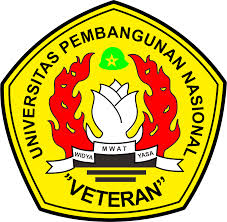 Terhitung sejak tanggal 2 Juni 1998, Larissa sudah mempunyai sertifikat merek dari Departement Hukum dan Perundang-undangan Republik Indonesia Direktorat Jendral Hak Atas Kekayaan Intelektual. Dengan demikian merk Larissa sudah terdaftar dan mendapat perlindungan hukum.
Saat ini Larissa sudah memiliki cabang yang tersebar di beberapa kota antara lain Yogyakarta, Solo, Semarang, Klaten, Purwokerto, Tegal, Salatiga, Surabaya, Malang, Kediri, Denpasar, Magelang, Madiun, Sragen, Mojokerto, Kudus, dan Ponorogo
Untuk cabang di Yogyakarta, berada di Jl. C. Simanjuntak No.78 Yogyakarta 55225 (0274) 562902 dan di Jl. Magelang Km. 6 No.26 Yogyakarta 55284 (0274) 623170
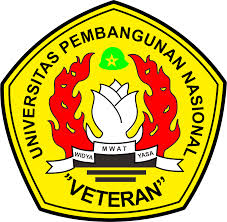 2. Pelayanan Pada Larissa Aesthetic Center Yogyakarta
Pendaftaran
Saat kita masuk pertama di Larissa Aesthetic Center, kita akan di sambut oleh security yang ramah yang menanyakan keperluan kita datang ke Larissa Aesthetic Center, apakah untuk facial atau konsultasi. Setelah itu kita akan mendapat nomor antrian yang tercetak dalam mesin antrian. 
Saat Menunggu
Ketika kita menunggu nomor antrian kita di panggil, disana disediakan beberapa fasilitas, diantaranya mebel yang empuk, air minum gratis, televisi, AC yang dingin, serta kebersihan tempat yang selalu terjaga.
Saat Verifikasi
Setelah nomor antrian kita dipanggil, petugas akan menanyakan keperluan kita. Mereka akan menanyakan perawatan kita sebelumnya dan menawarkan perawatan baru dengan ramah dan murah senyum. Selain itu juga mereka menyarankan kepada kita Mereka akan menawarkan treatments seperti face treatments, hair treatments dan body treatments.
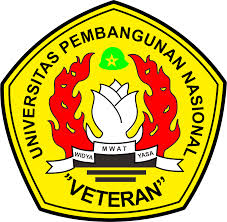 Saat Pelayanan
Setelah kita menentukan paket apa yang kita pilih, kita akan menuju ruang perawatan atau ruang konsultasi. Untuk konsultasi, Larissa menggunakan dokter yang ahli di bidang kecantikan. Untuk perawatan facial dilakukan oleh orang yang terampil dan ahli. 
Setelah Pelayanan
Setelah kosultasi atau treatments selesai, kita akan menuju ke kasir untuk melakukan pembayaran dan menunggu produk yang disarankan oleh dokter atau poduk kecantikan lainnya. Lalu kita menunggu sebentar, kita akan dipanggil kembali ke kasir untuk mendapatkan produk, melakukan pembayaran serta kita akan diberi roti dan air minum gratis.
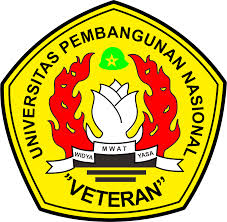 Layanan yang Diberikan Larissa Aesthetic Center Yogyakarta
Reservasi Treatment Larissa dengan Mobile Application
Larissa Aesthetic Center meluncurkan aplikasi mobile berbasis sistem operasi Android, Larissa Mobile Application di Hotel Grand Zuri Yogyakarta, Kamis (22/10/2015). Aplikasi ini dimaksudkan untuk memudahkan pelanggan mendapat informasi tentang produk, treatment, program promo dan layanan lainnya yang disediakan klinik perawatan kecantikan tersebut.
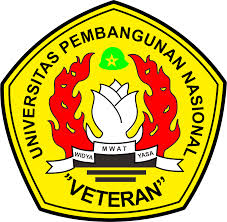 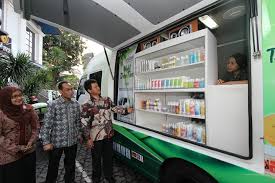 Drive-Thru Larissa
Larissa memudahkan pelangganya yang tidak dapat datang langsung ke kliniknya sehingga tidak pertlu mengantre dengan layanan drive-thru. Larissa menyiapkan beberapa mobil yang akan menuju ke kampus kampus atau tempat umum. Di layanan ini kita akan mendapatkan gratis skin analyzing, konsultasi, quick facial, produk, dan beberapa paket pelajar lainnya.
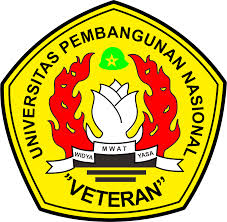 Larissa Online Shopping dan Delivery Order
Demi kemudahan pelanggan dalam memiliki produk, Larissa Aesthetic Center menghadirkan layanan pembelian produk secara online dan layanan delivery order.
Produk Larissa bisa di dapatkan online melalui :
Website : www.larissa.co.id/onlineshop
Whatsapp : 0811 269 5000
Line : @larissaonlineshop
Instagram : @larissaonlineshop
App iOS & Android “Larissa Aesthetic Center”
Format pemesanan: Nama Produk <spasi> Jumlah Barang <spasi> Nama terang <spasi> Alamat Lengka
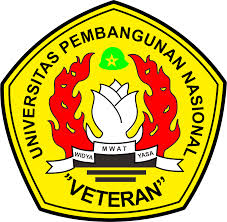 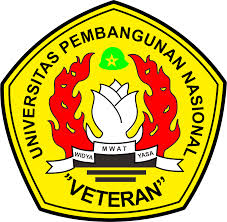 TERIMA KASIH